ỦY BAN NHÂN DÂN HUYỆN GIA LÂM
TRƯỜNG MẦM NON HOA SỮA
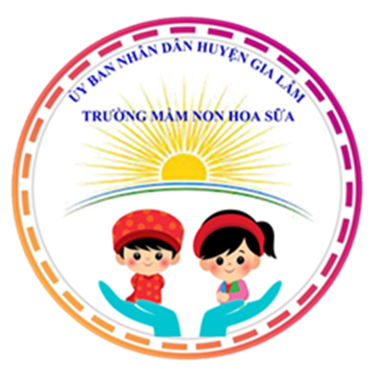 PHÁT TRIỂN NHẬN THỨC
Đề tài: Một số loại quả xung quanh bé
Lứa tuổi: mẫu giáo bé
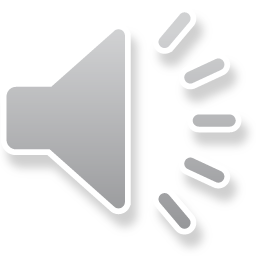 Cô và trẻ hát: Qủa
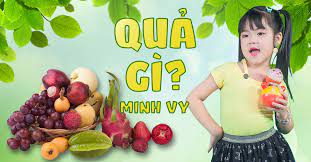 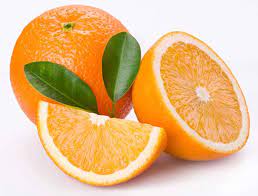 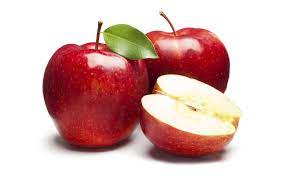 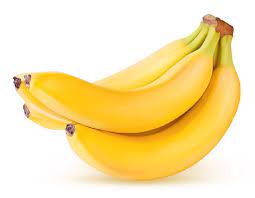 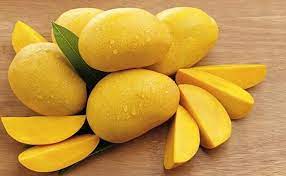 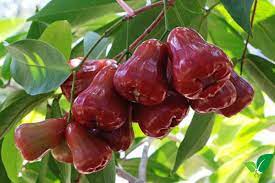 Trò chơi: Đoán nhanh
Xin chào và hẹn gặp lại các con